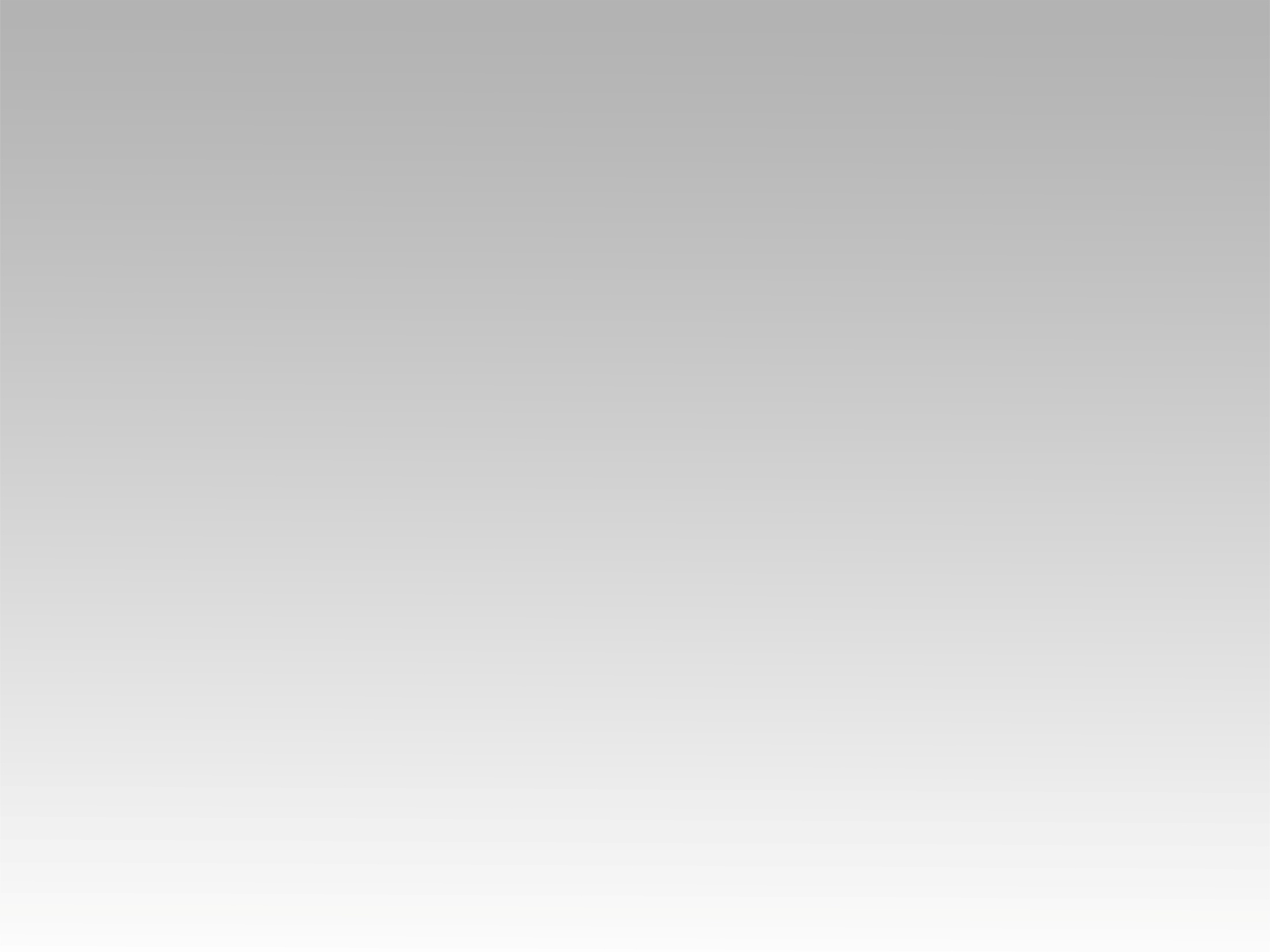 تـرنيــمة
حبيبي يا يسوعي
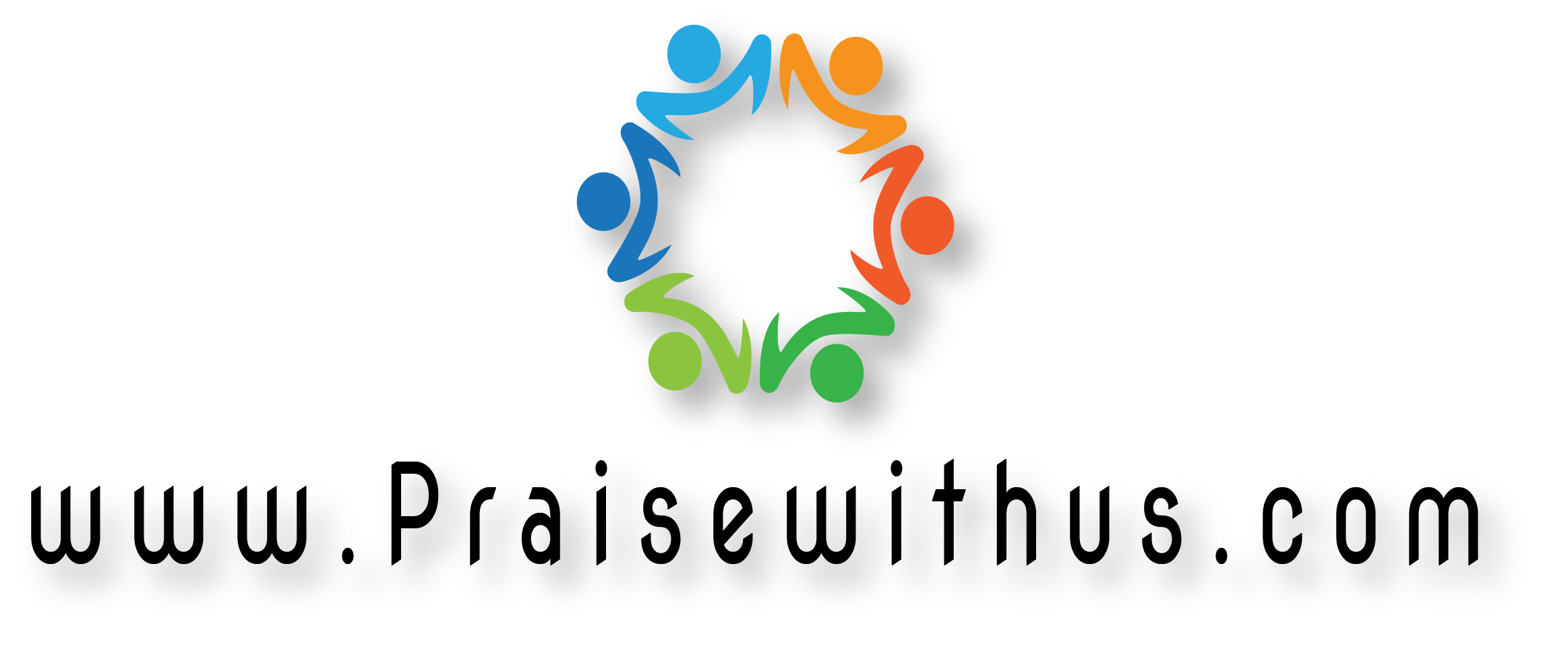 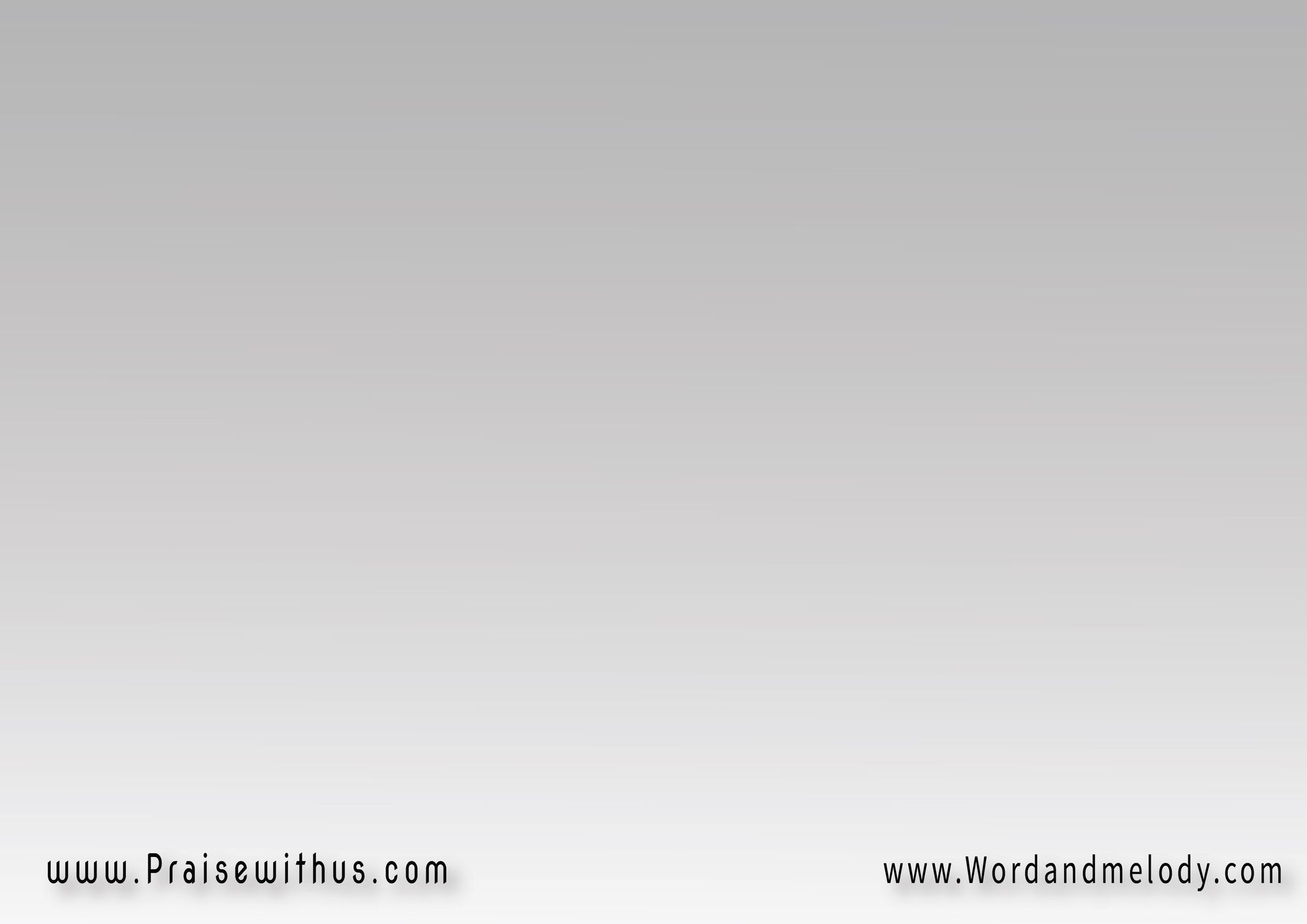 القرار :
 حبيبي يا يسوع 
ما أعظمك يا غالي
 حبك غمرني سباني 
وغير لي حالي
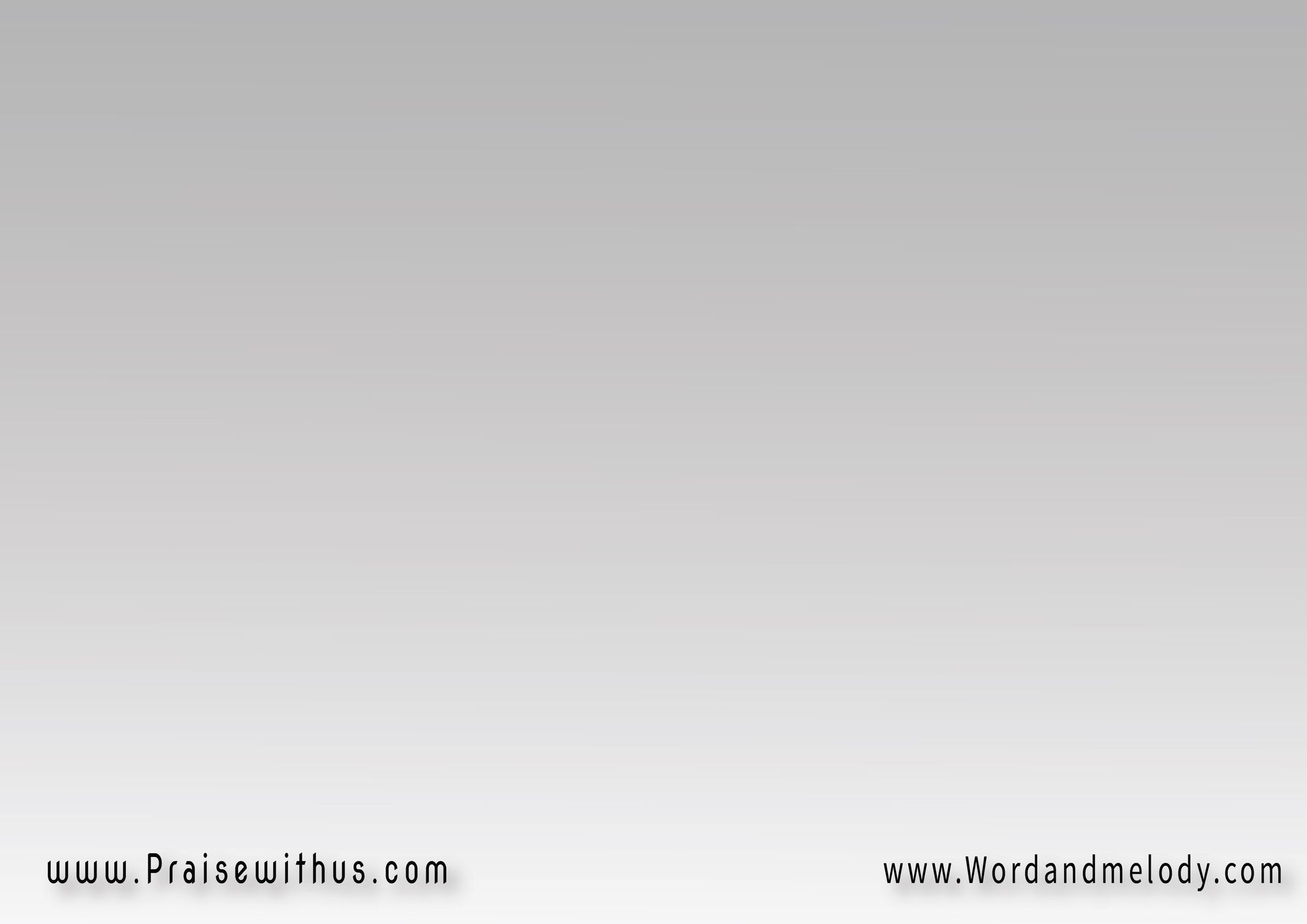 1- 
يا خسارة الأيام 
اللي مرت من غيرك
يا ريت عرفتك زمان 
وشبعت بخيرك
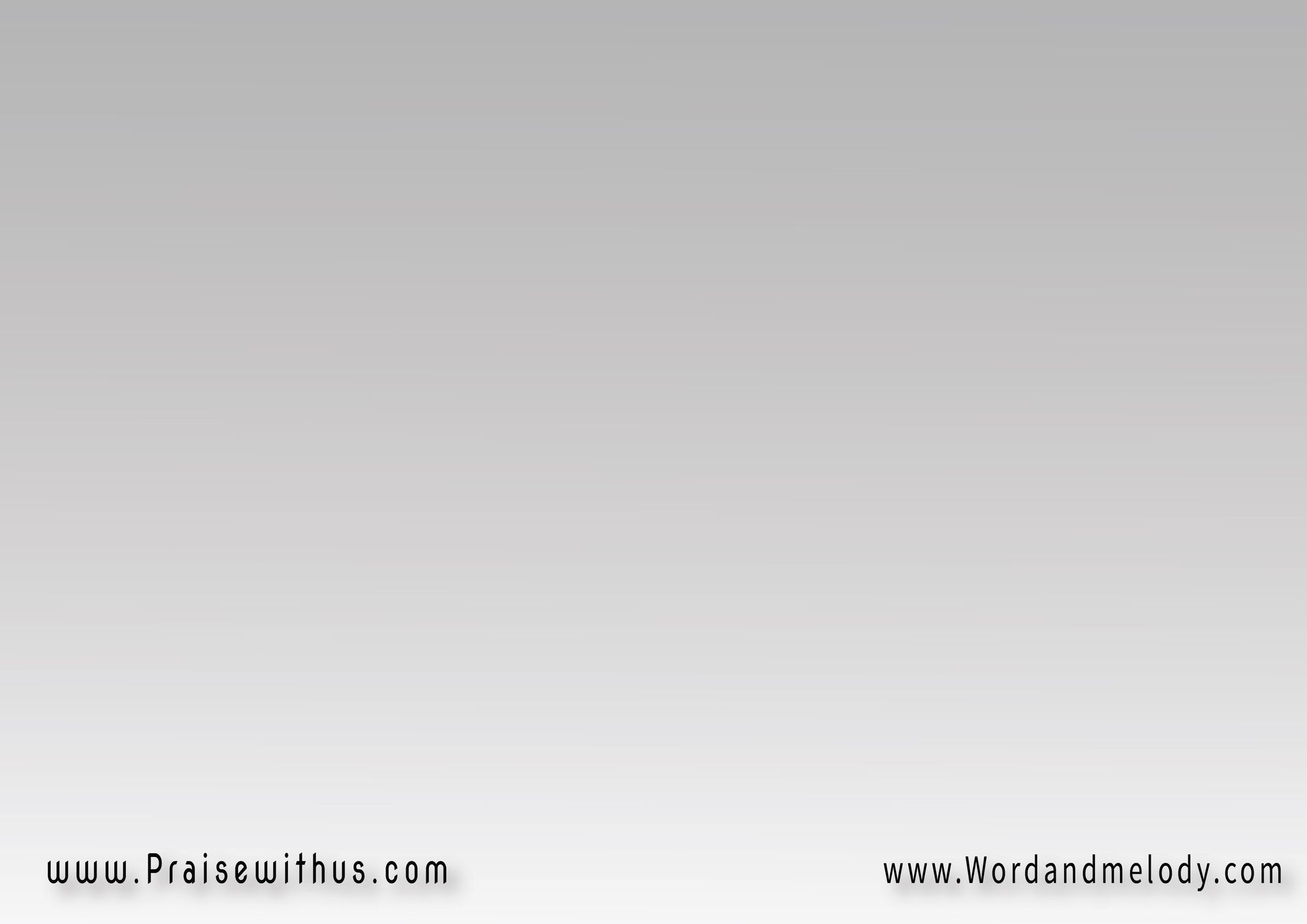 القرار :
 حبيبي يا يسوع 
ما أعظمك يا غالي
 حبك غمرني سباني 
وغير لي حالي
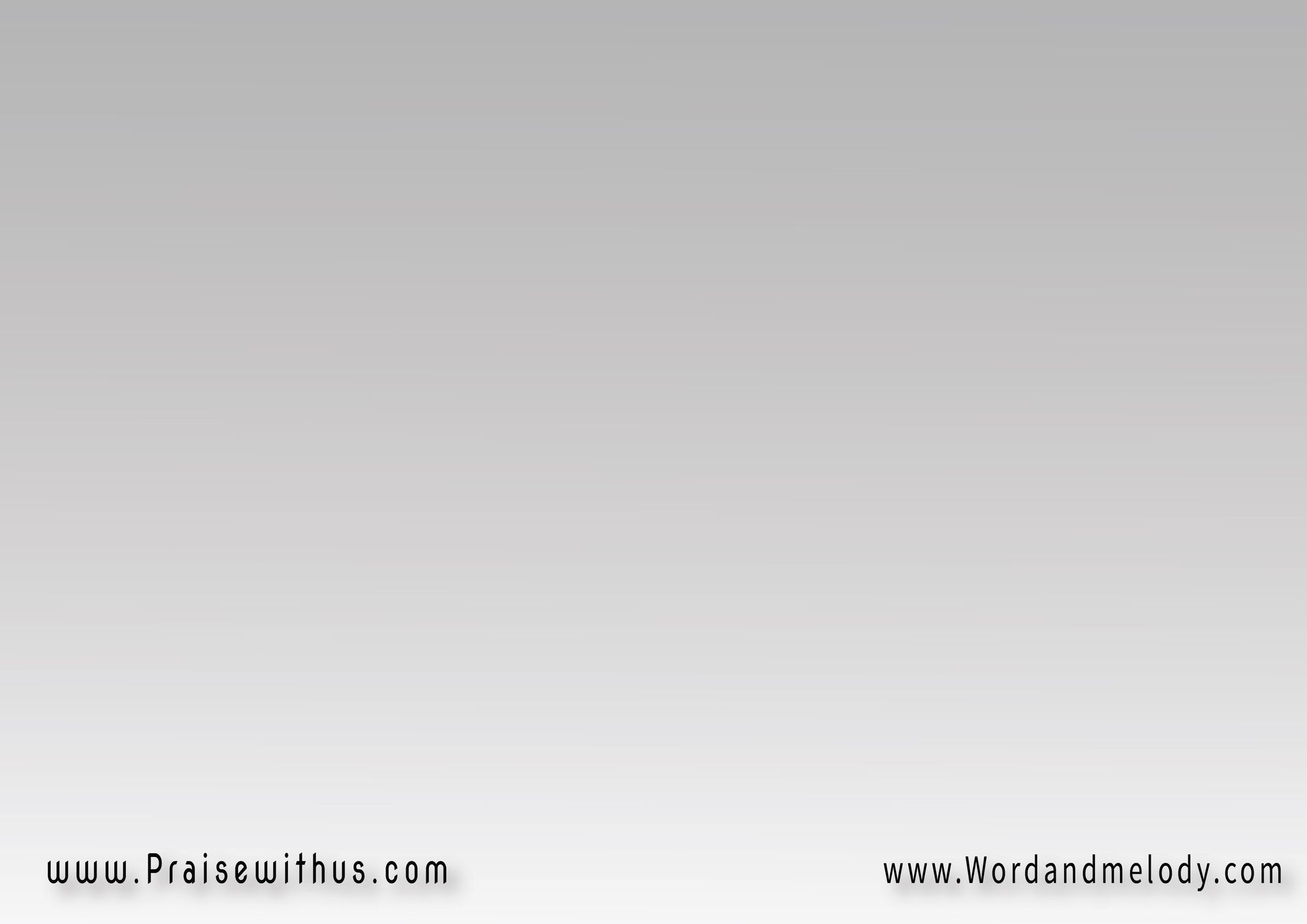 2- 
كل ما في الدنيا باطل 
مصيره للعذاب 
مهما تحاول وتجرب 
يا بني كله سراب
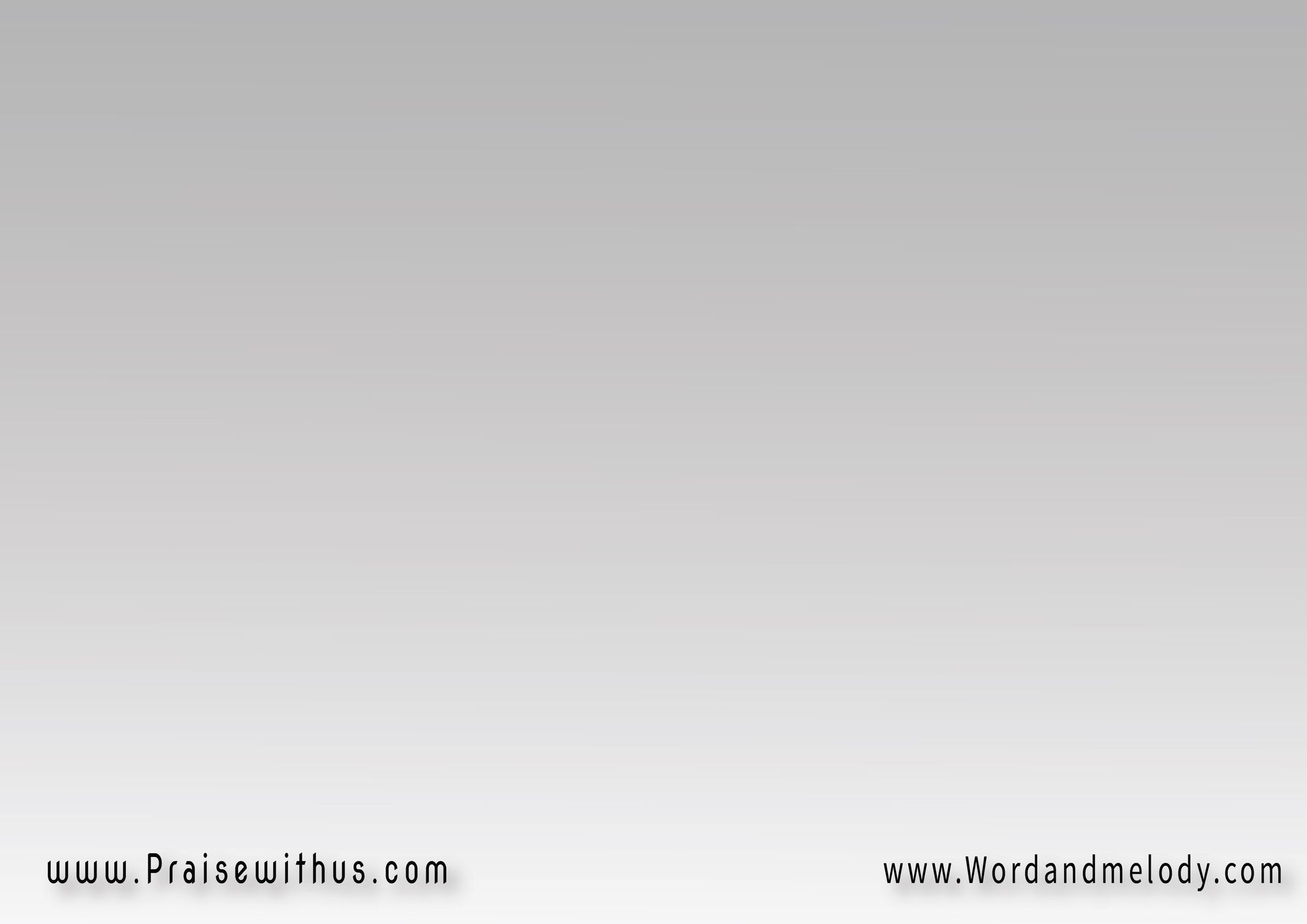 القرار :
 حبيبي يا يسوع 
ما أعظمك يا غالي
 حبك غمرني سباني 
وغير لي حالي
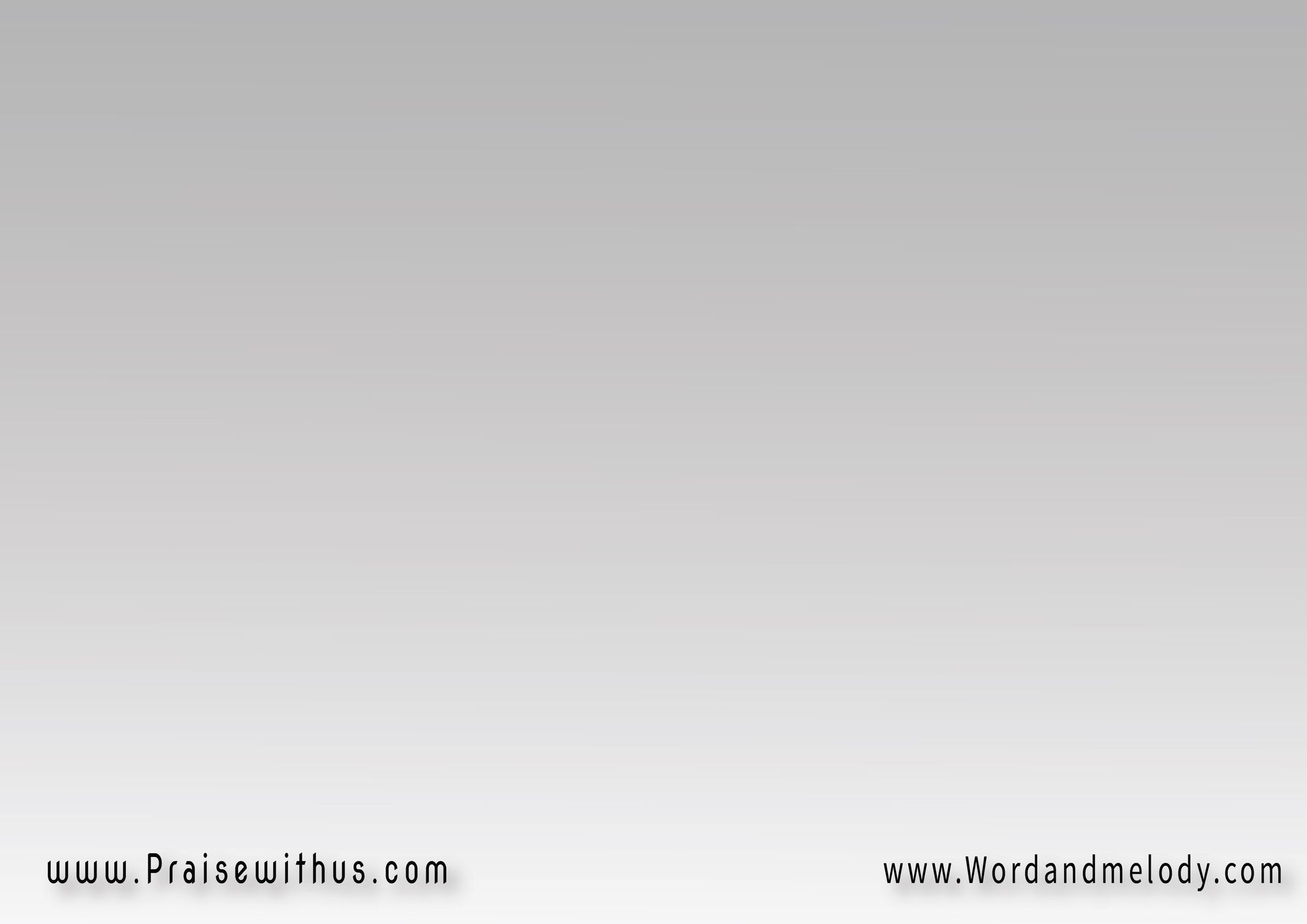 3- 
قاعد بتفكر وبتحسب 
شايل هم الأيام 
مش عارف إنه يسوعك 
من أجلك مات وقام
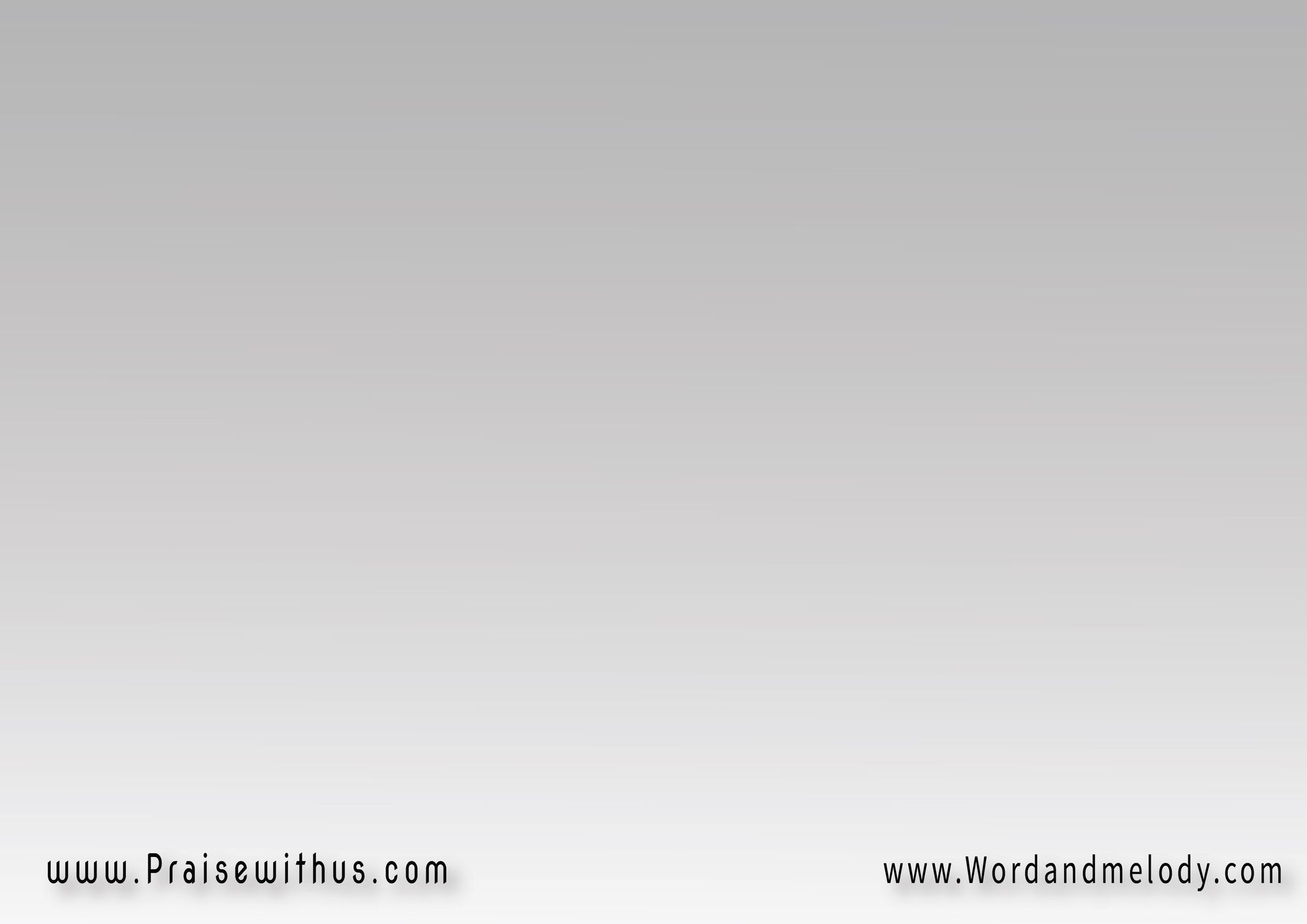 القرار :
 حبيبي يا يسوع 
ما أعظمك يا غالي
 حبك غمرني سباني 
وغير لي حالي
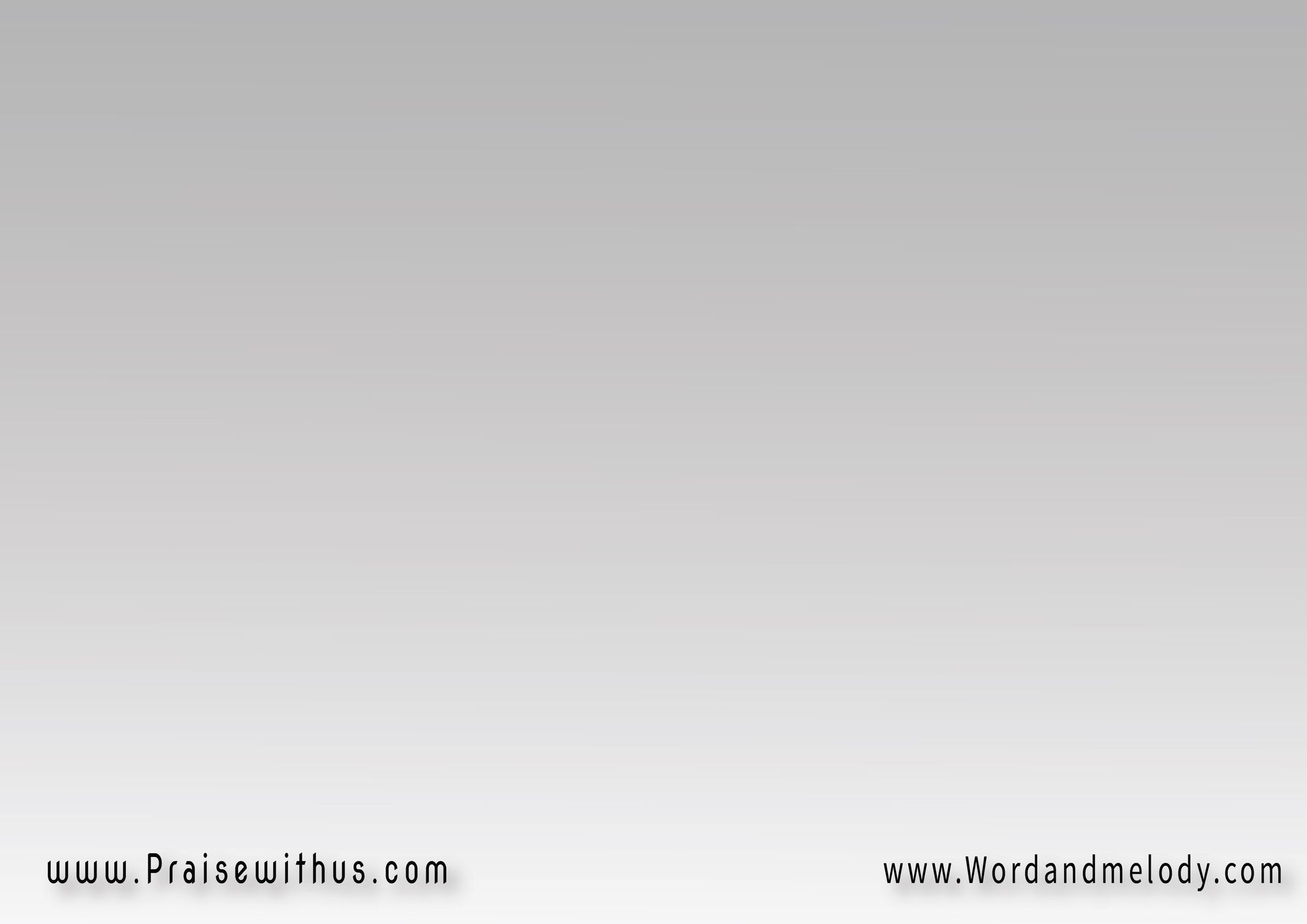 4- 
تعال وجرب إنك تحكيمعاه بدموعإرحمني يا مخلصريحني يا يسوع
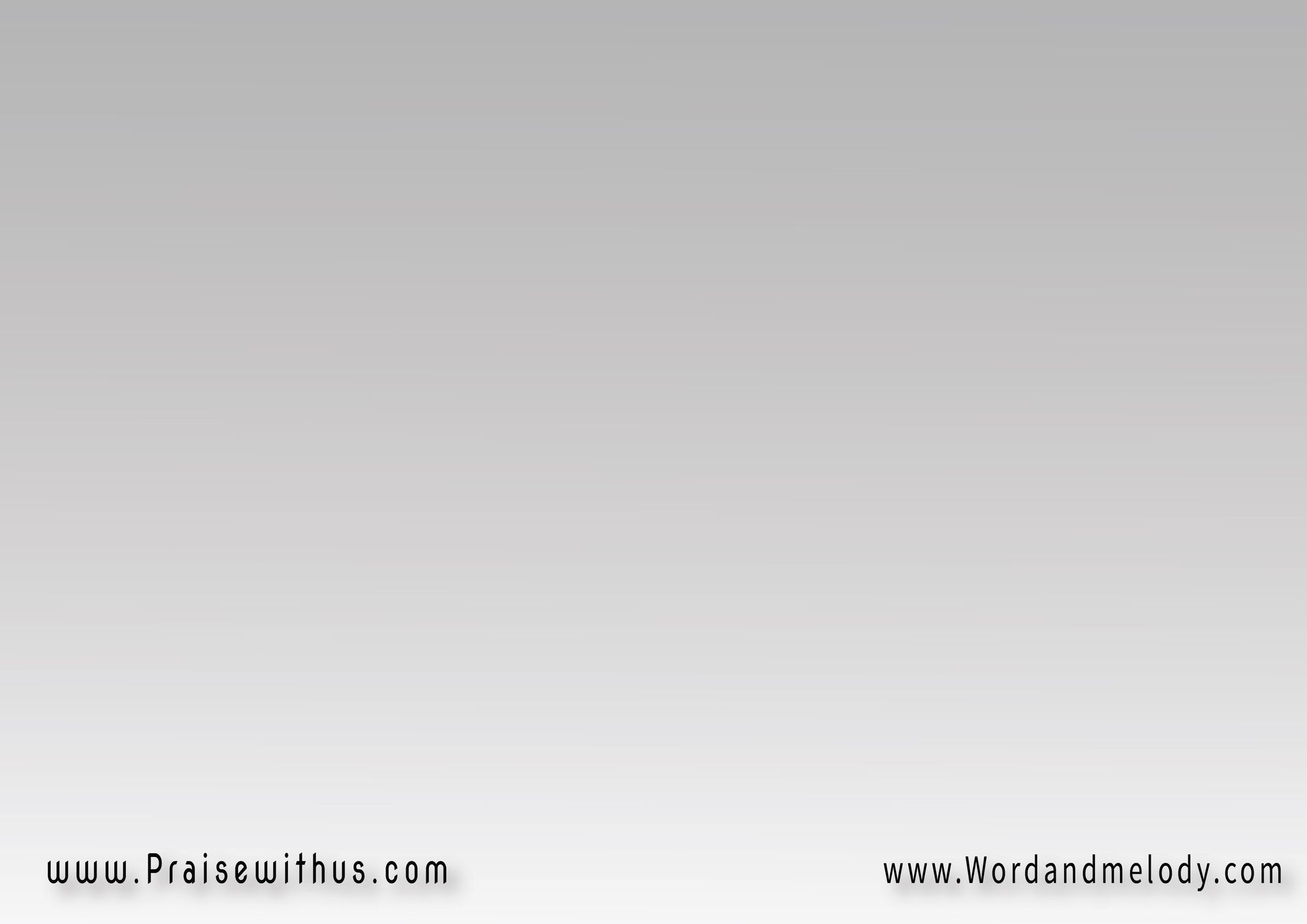 القرار :
 حبيبي يا يسوع 
ما أعظمك يا غالي
 حبك غمرني سباني 
وغير لي حالي
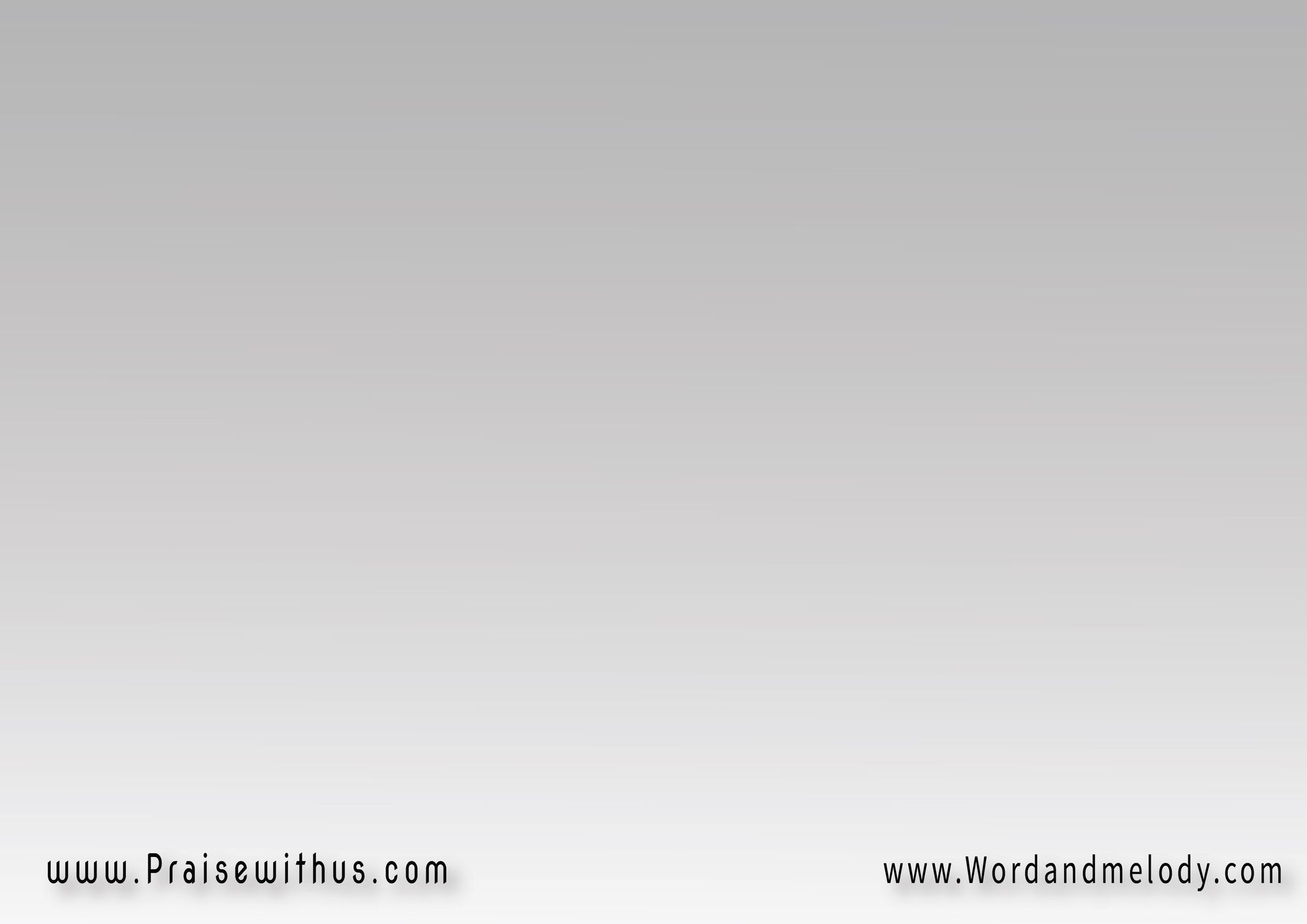 5- 
لازم تشكر من قلبكيسوعك العجيباللي قبلك وقالكابني ايا حبيب
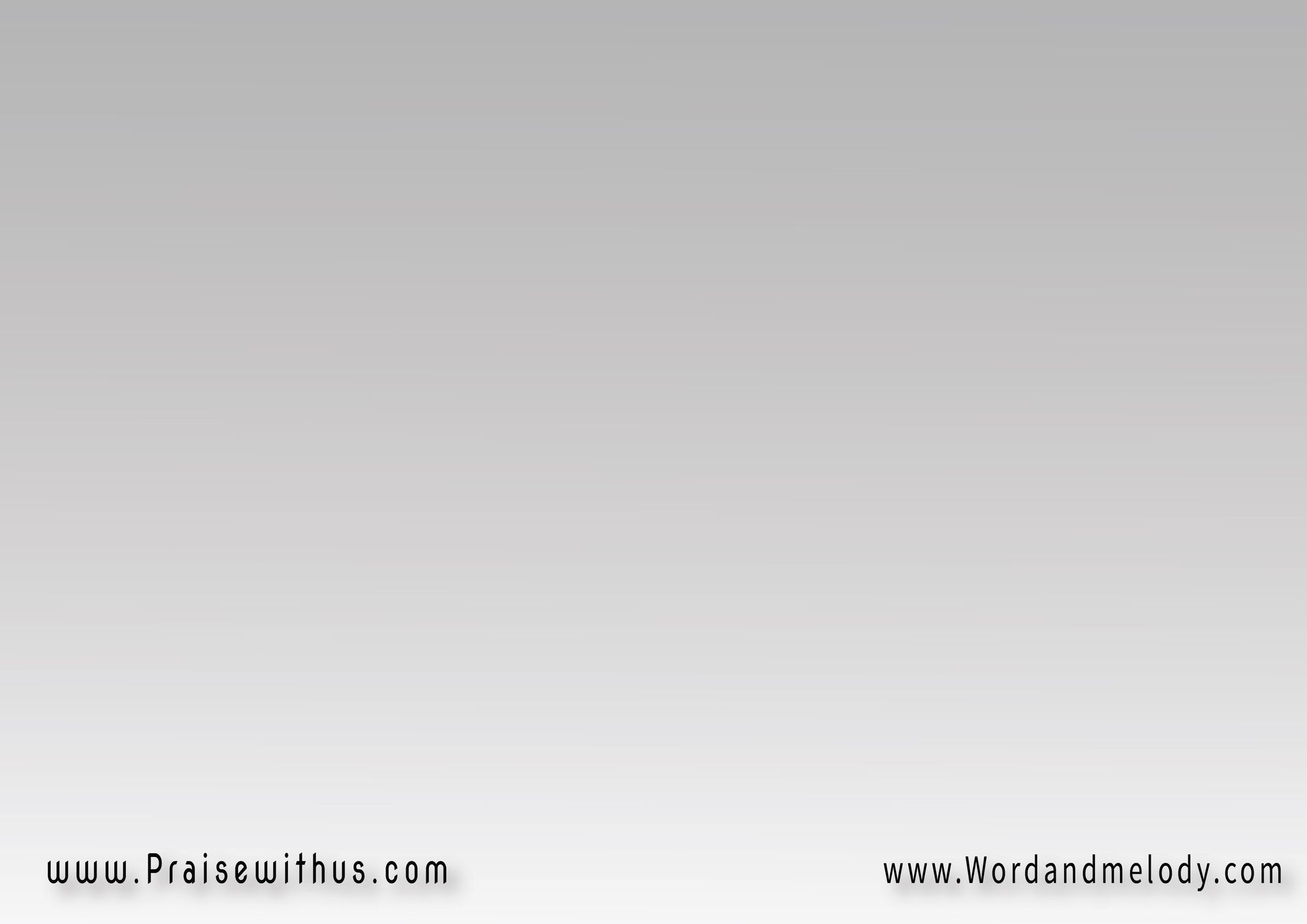 القرار :
 حبيبي يا يسوع 
ما أعظمك يا غالي
 حبك غمرني سباني 
وغير لي حالي
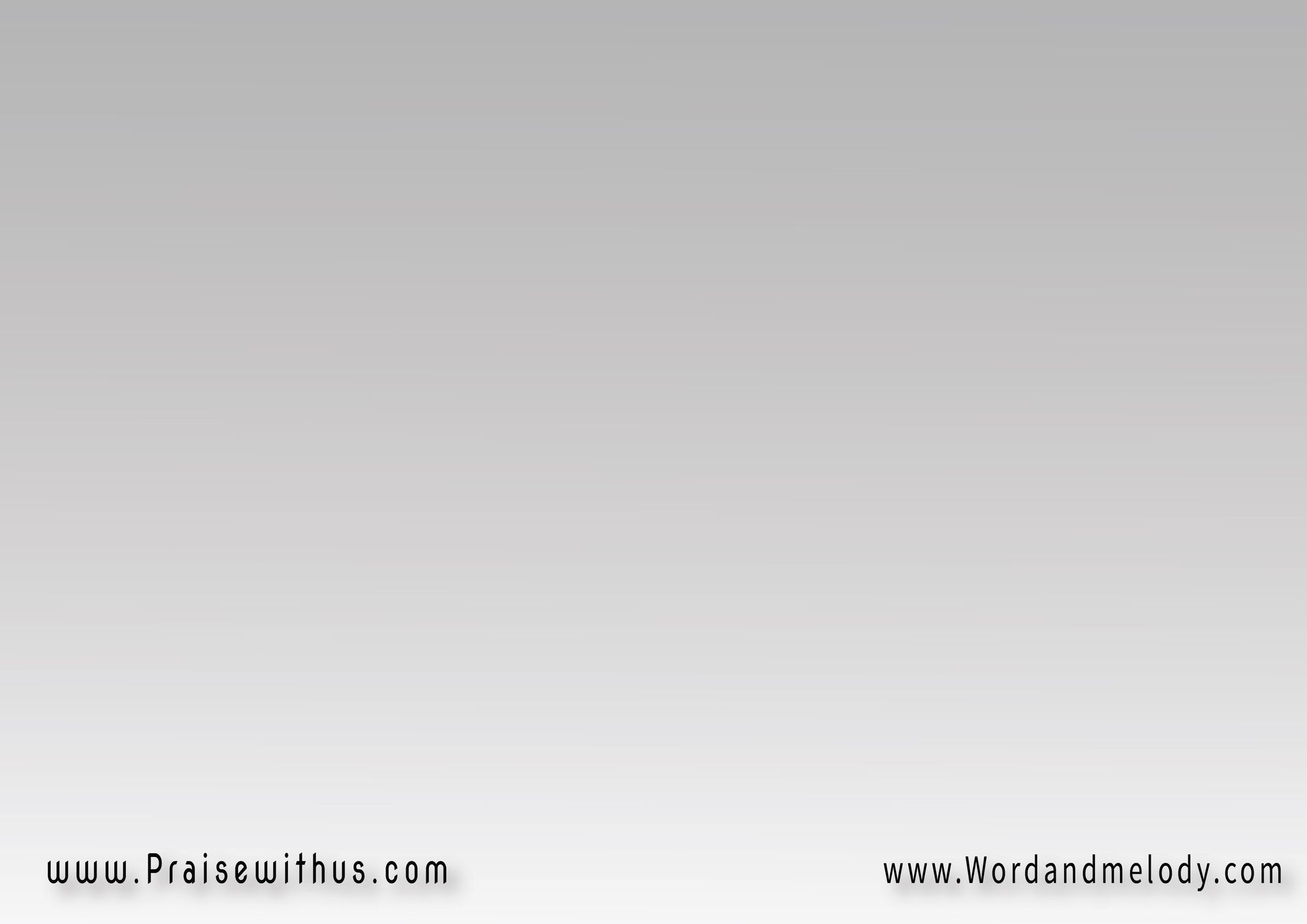 6- 
لا تنسي إنك إبنهقله يا بابا يسوعما أعظمك يا غاليحبيبي يا يسوع
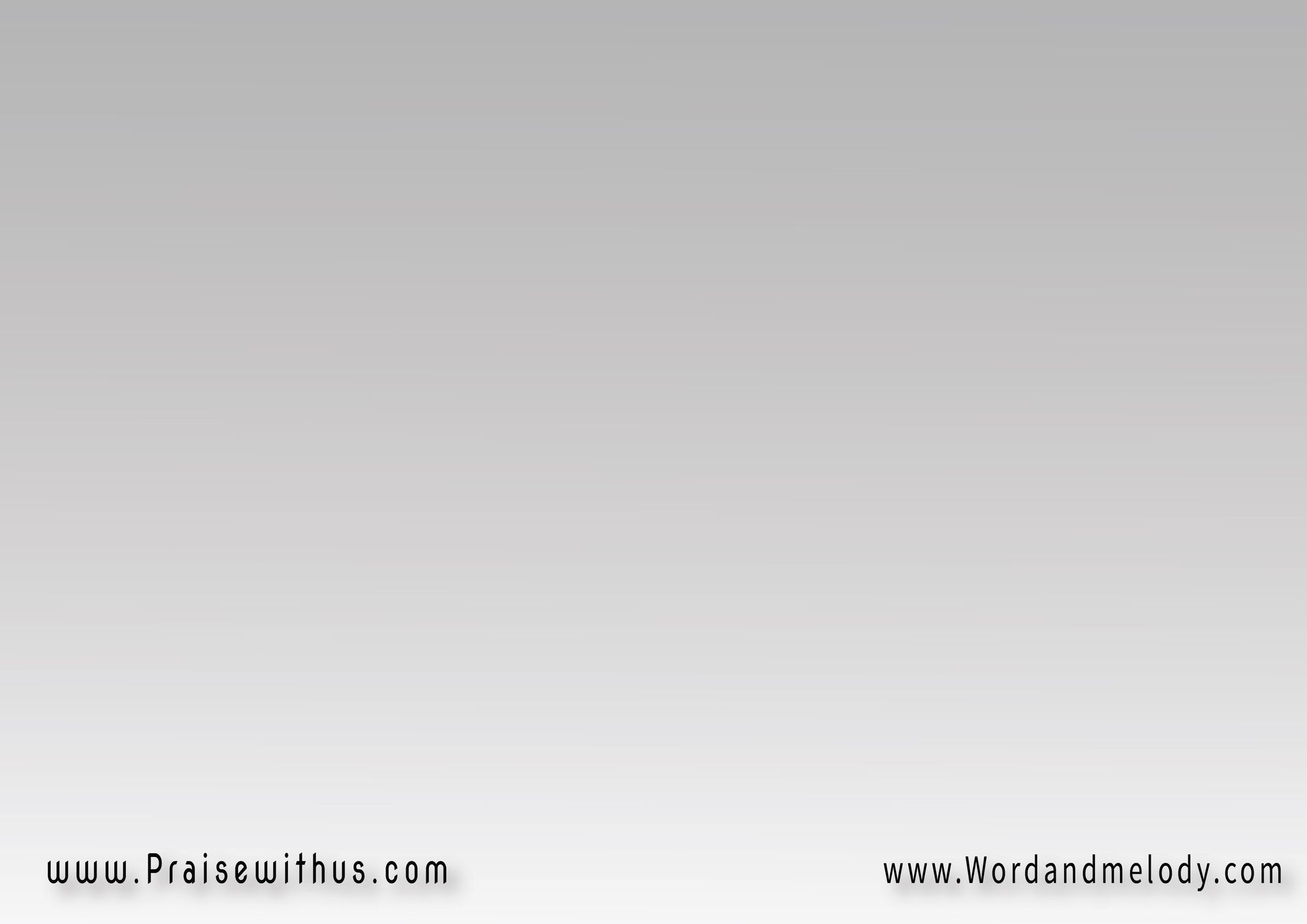 القرار :
 حبيبي يا يسوع 
ما أعظمك يا غالي
 حبك غمرني سباني 
وغير لي حالي
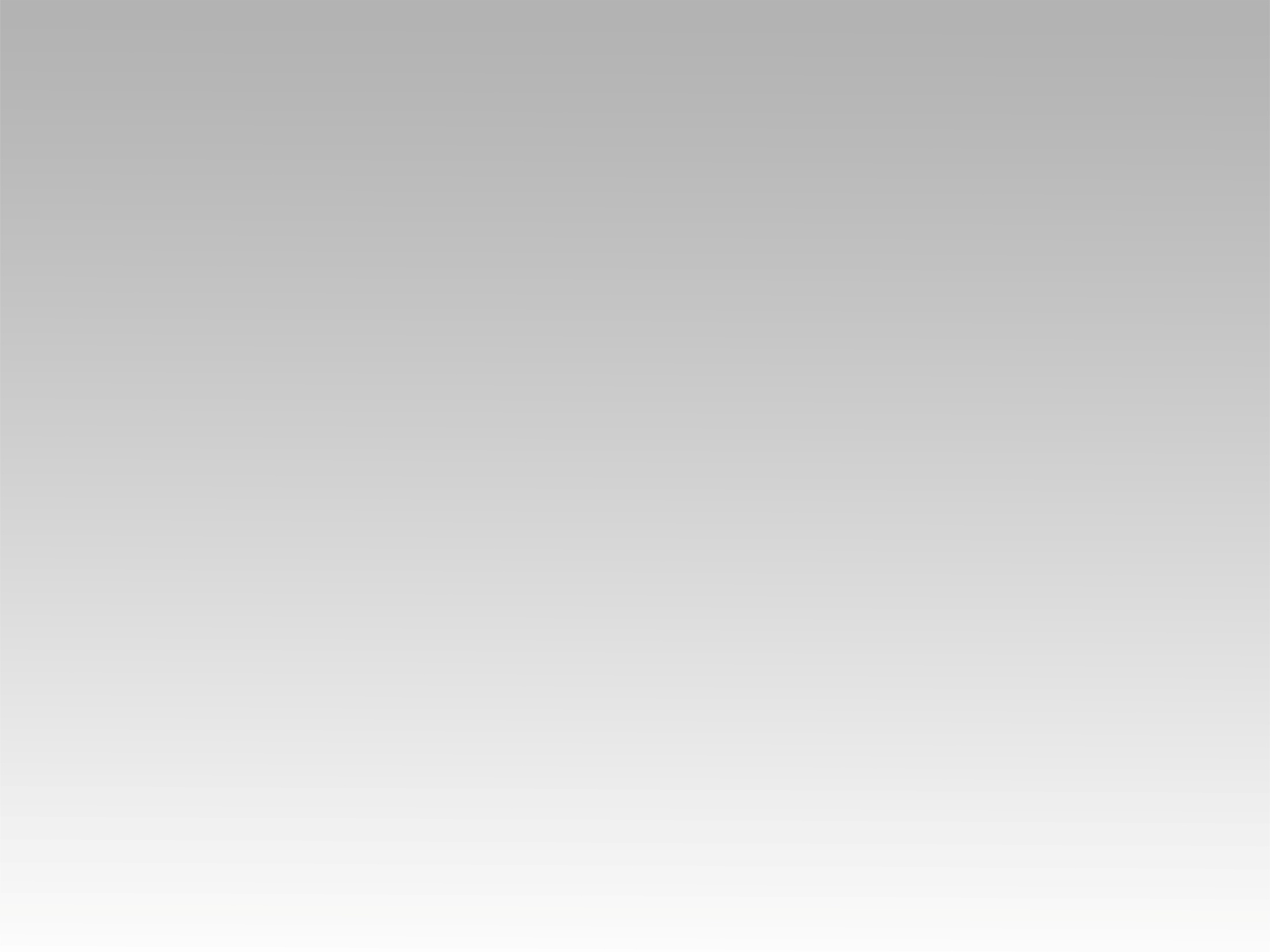 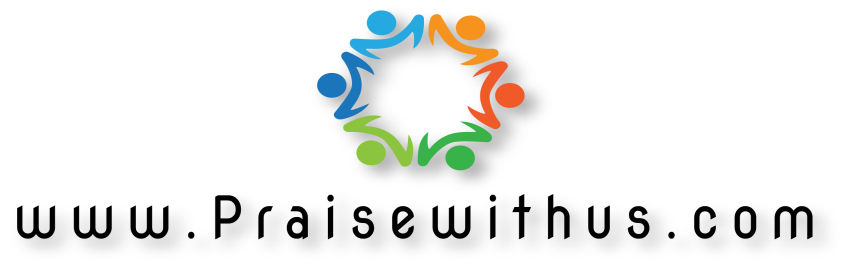